PCR-тест позитивний
Близькiй контакт
Потрiбна госпiталiзацiя або лiкування дома
Для тих, хто мав близький контакт
Відстань у межі 1м
Без маски
Госпіталізація або Проживання/домашнє лікування
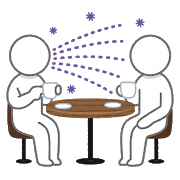 PCR-тест позитивний
[ Що таке близька контактна особа ] Був тривалий
 чи короткочасний контакт із зараженою людиною. 
За необхідності провести ПЛР-тести тощо.
На протязi 15хв
Як поводитися, якщо був близький контакт .Оскільки існує висока ймовірність зараження новою коронавірусною інфекцією, вона підлягає обстеженню та санітарному спостереженню.
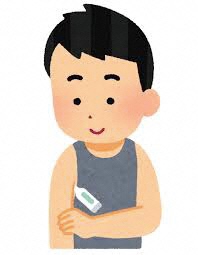 Двічі на день вимірюйте температуру та уважно стежте за своїм фізичним станом. Такі симптоми, як лихоманка, кашель, нежить, біль у горлі, задишка та дисгевзія нюху та смаку. Будь ласка, будьте обережні та ведіть запис.
Намагайтеся якнайменше виходити на вулицю і проводьте час будинку, уникаючи спільного проживання з сусідами по кімнаті. 
Ретельно мийте руки, носіть маску та відпочивайте.
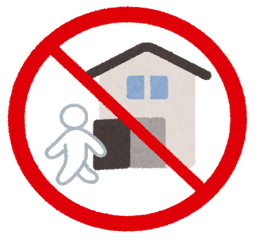 Будь ласка, зателефонуйте до медичного центру 
Номер телефону (　　　　　　　　　　　　　　　 )
Якщо є симптоми
Будь ласка, зверніться до медичного закладу поряд з вами
Якщо ви хочете звернутися до лікаря, заздалегідь зателефонуйте до медичного закладу. Будь ласка, повідомте нам, що ви «близький контакт». Будь ласка, не користуйтесь таксі чи громадським транспортом.。
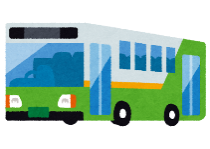 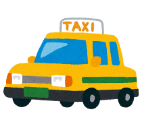 Будь ласка, зв `яжіться з………
 ・(будній день, денний час)
 ・(ніч/свято)
Консультація (турбуюся про свій фізичний стан, не можу знайти консультації тощо).
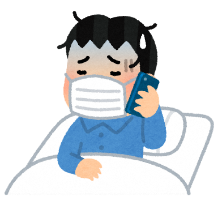